Presentation 3: Design Proposal
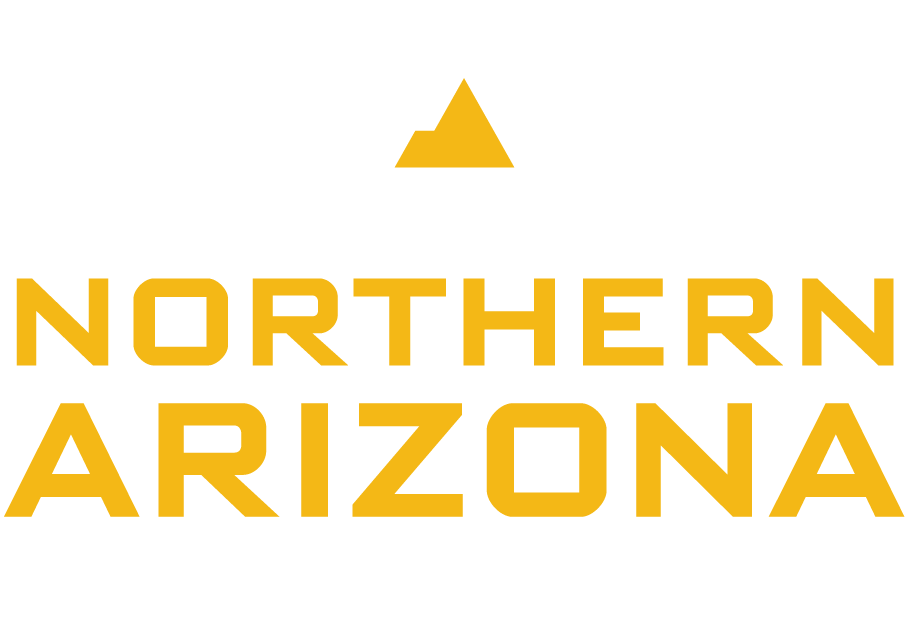 Presented By: Brandon Knutson, Daniel Cooke, Isaiah Padilla, Mason Goodman, Mica Nellis, Russel Stringham
Project Description
Clients: Andrew Acosta & Arjun Banerji
Description:
Design a robotic drilling arm for Northrop Grumman Space Systems for vehicles that aid in sending satellites to orbit
Drill through composite materials to be able to bolt secondary structures such as brackets or tubing
Most importantly drilling through cylindrical structures that are used to connect entire vehicle together
Four Axis robotic drilling arm
Axis 1: Base axis of the robot allowing for movement left to right
Axis 2: Allows robotic arm to move forward and backwards from its center controlling the lower half
Axis 3: Provides robots the ability to move in the x, y, and z controlling upper arm allowing for vertical reach
Axis 4: End-effector location allowing “wrist” to rotate
Importance:
More efficient for Northrop Grumman
Able to manufacture “in house”
Saves time and money in regards to various tests to be performed
[1]
Mica Nellis, 11/7/23, F23toSp24_NorthrupGrumman​
Design Description: Functionality
3 Motors
Linear Actuators
Rotating Base
Bad Tolerancing
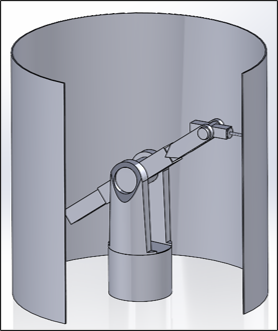 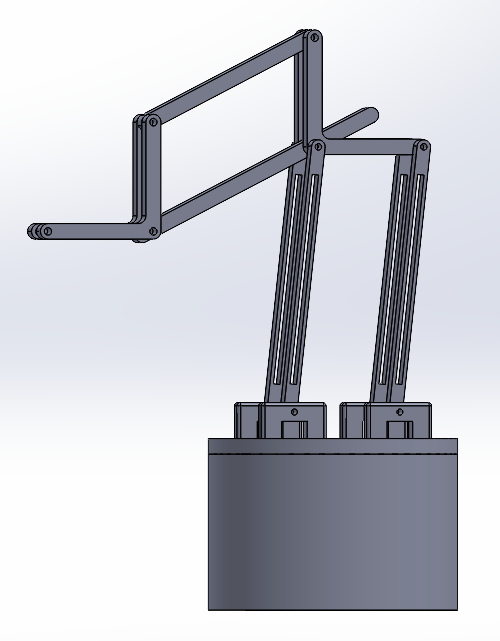 3 Motors
No Linear Actuators
Parallel Beams
Rotating Base
Drill perpendicular to cylinder
Russel Stringham, 11/7/23, F23toSp24_NorthrupGrumman​
[Speaker Notes: Provide a high-quality top-level and labeled drawing views of your design identifying major sub-systems. Use Solidworks/Onshape balloons and leader-line notes for this identification.
• Also provide a bullet list describing how your top-level design functions.
• Also provide a bullet list describing how each sub-systems function.]
Design Description: Assembly Drawing
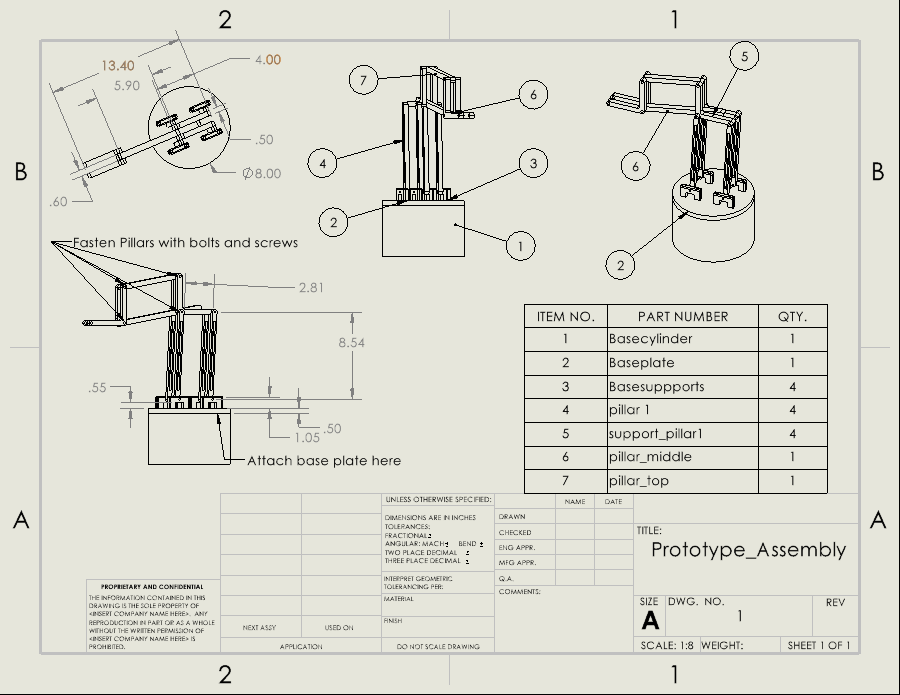 Mica Nellis, 11/7/23, F23toSp24_NorthrupGrumman
Design Description: Part Drawings
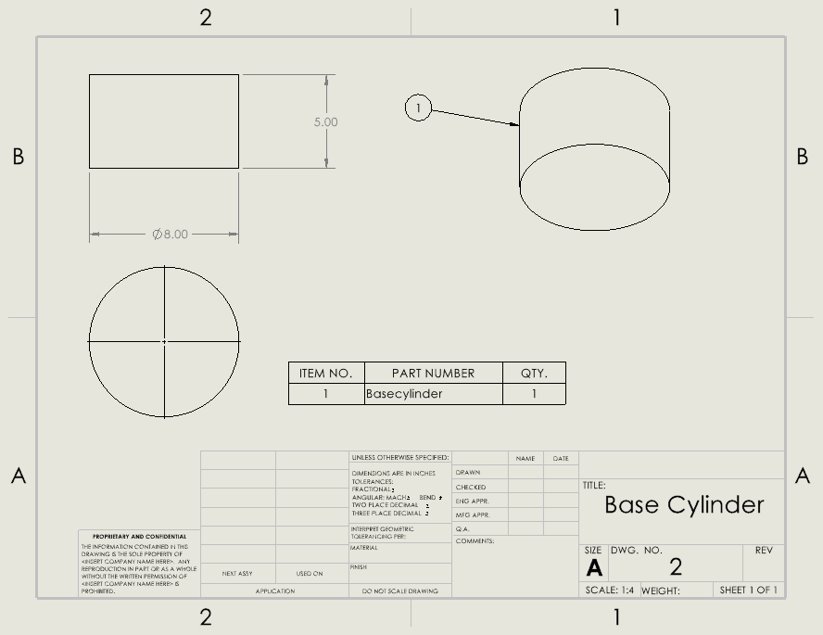 Mica Nellis, 11/7/23, F23toSp24_NorthrupGrumman
Design Description: Part Drawings
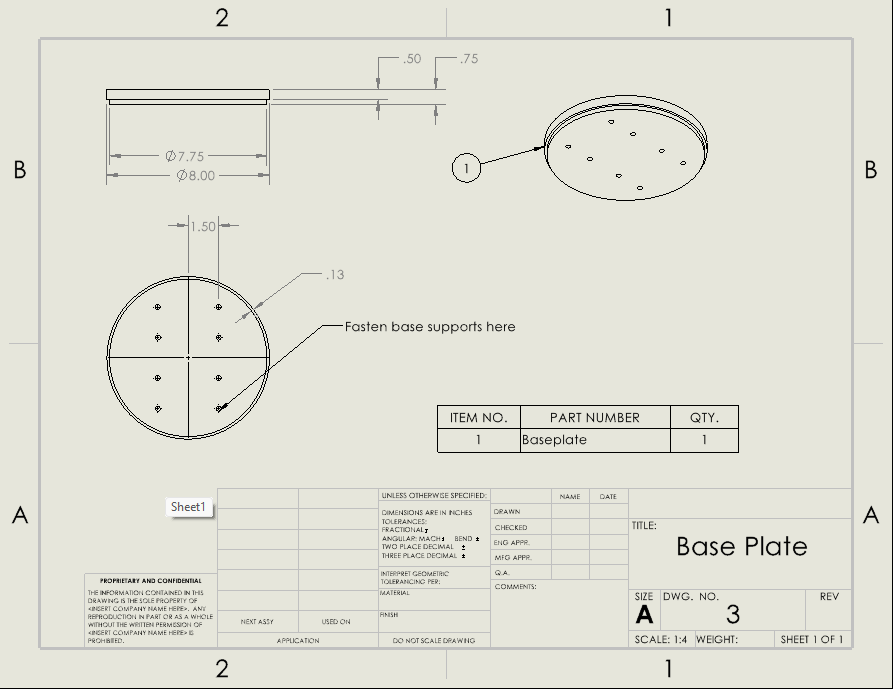 Mica Nellis, 11/7/23, F23toSp24_NorthrupGrumman
Design Description: Part Drawings
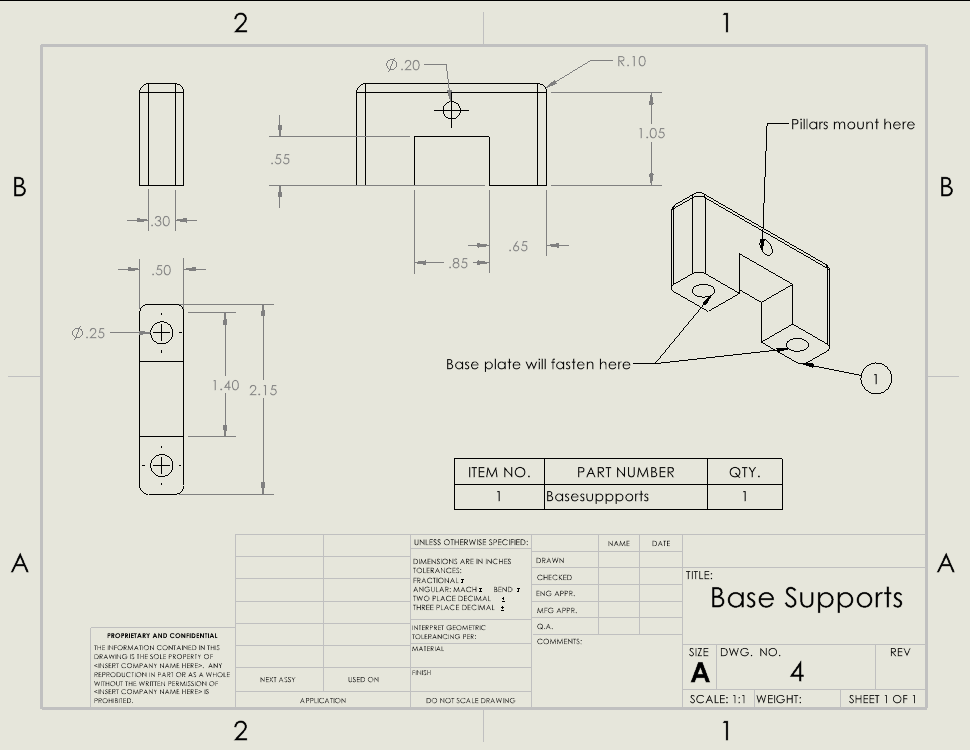 Mica Nellis, 11/7/23, F23toSp24_NorthrupGrumman
Design Description: Part Drawings
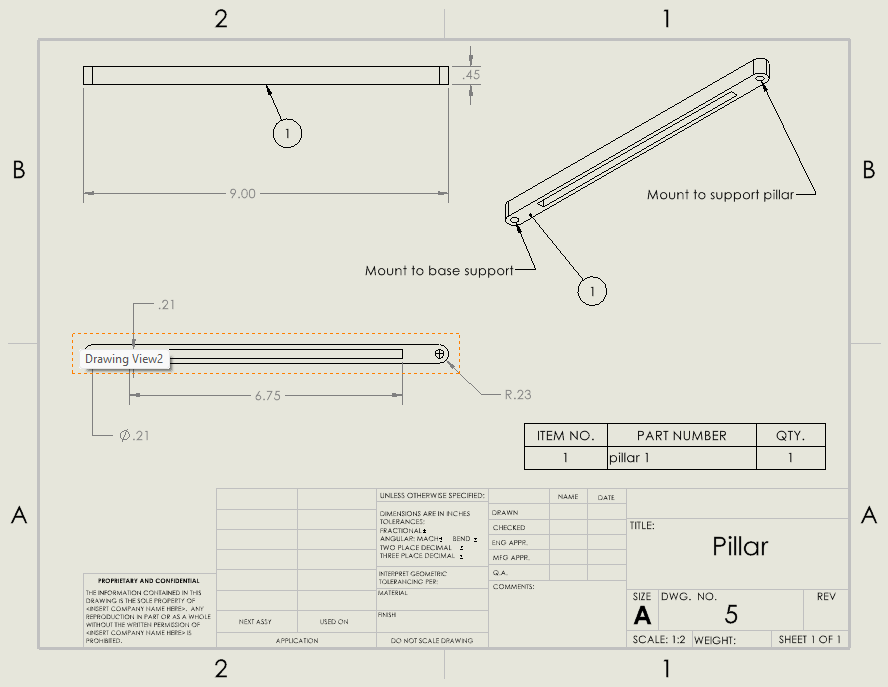 Mica Nellis, 11/7/23, F23toSp24_NorthrupGrumman
Design Description: Part Drawings
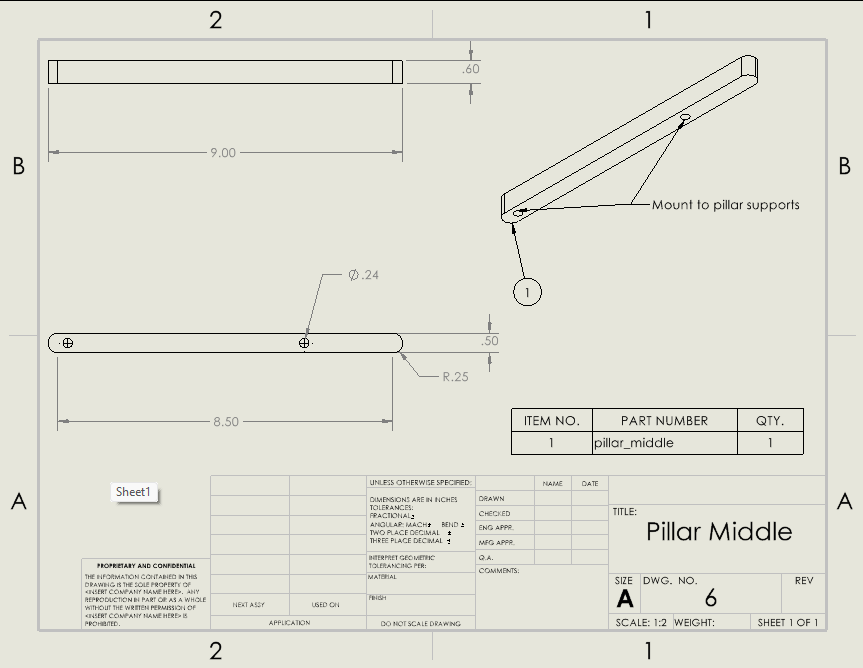 Mica Nellis, 11/7/23, F23toSp24_NorthrupGrumman
Design Description: Part Drawings
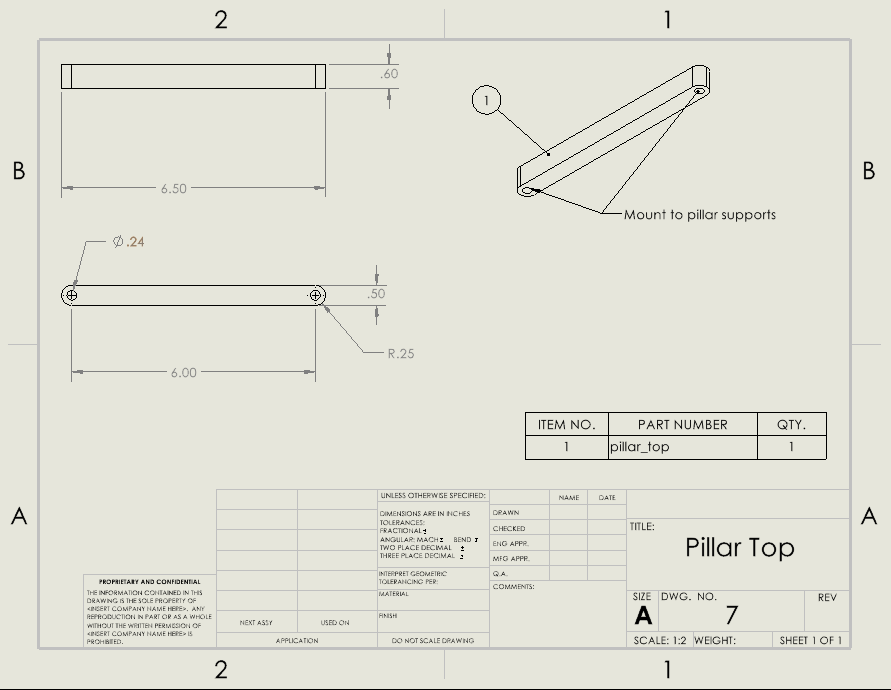 Mica Nellis, 11/7/23, F23toSp24_NorthrupGrumman
Design Description: Part Drawings
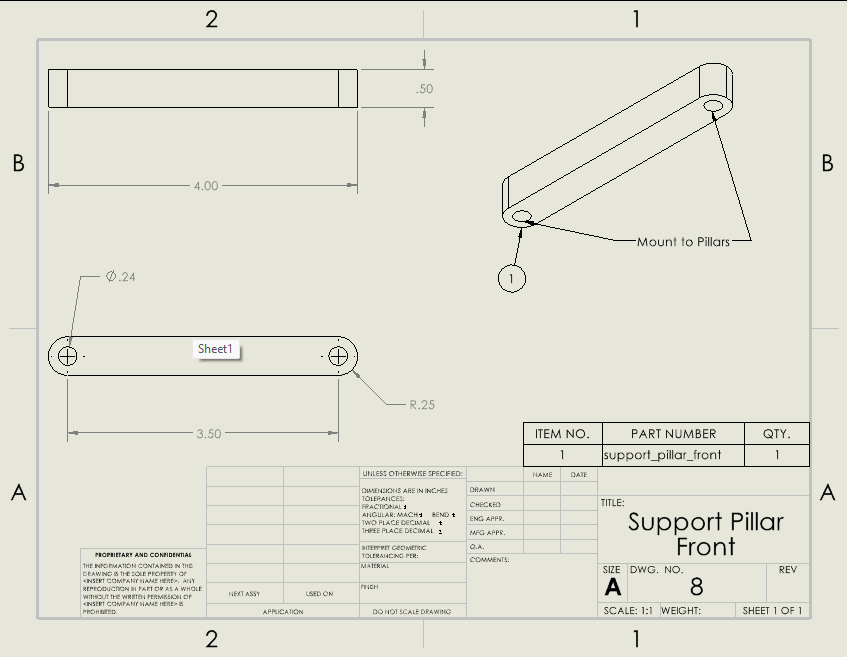 Mica Nellis, 11/7/23, F23toSp24_NorthrupGrumman
Design Description: Part Drawings
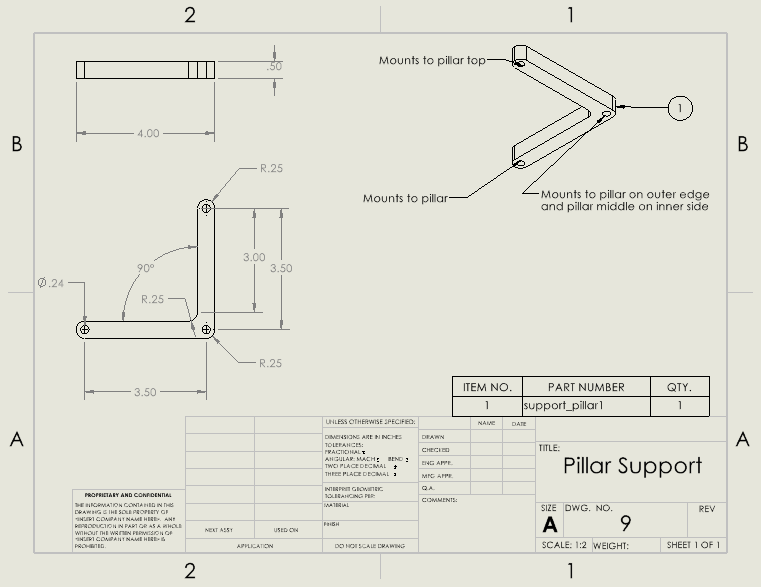 Mica Nellis, 11/7/23, F23toSp24_NorthrupGrumman
Design Requirements: QFD
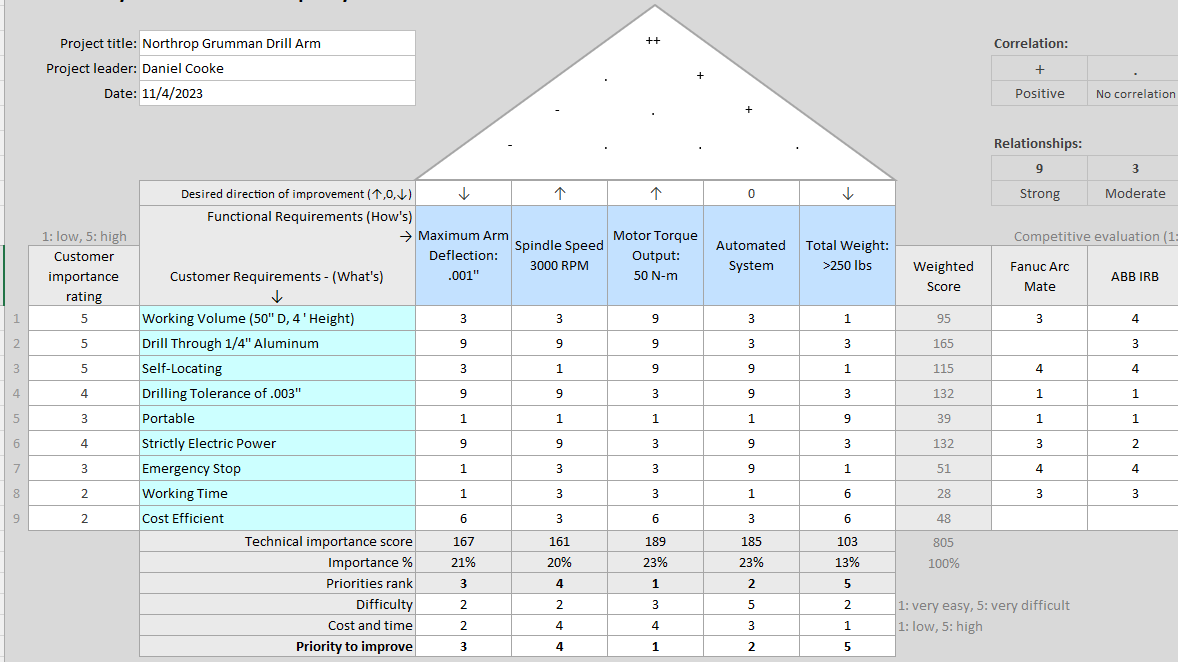 Daniel Cooke, 11/7/23, F23toSp24_NorthrupGrumman
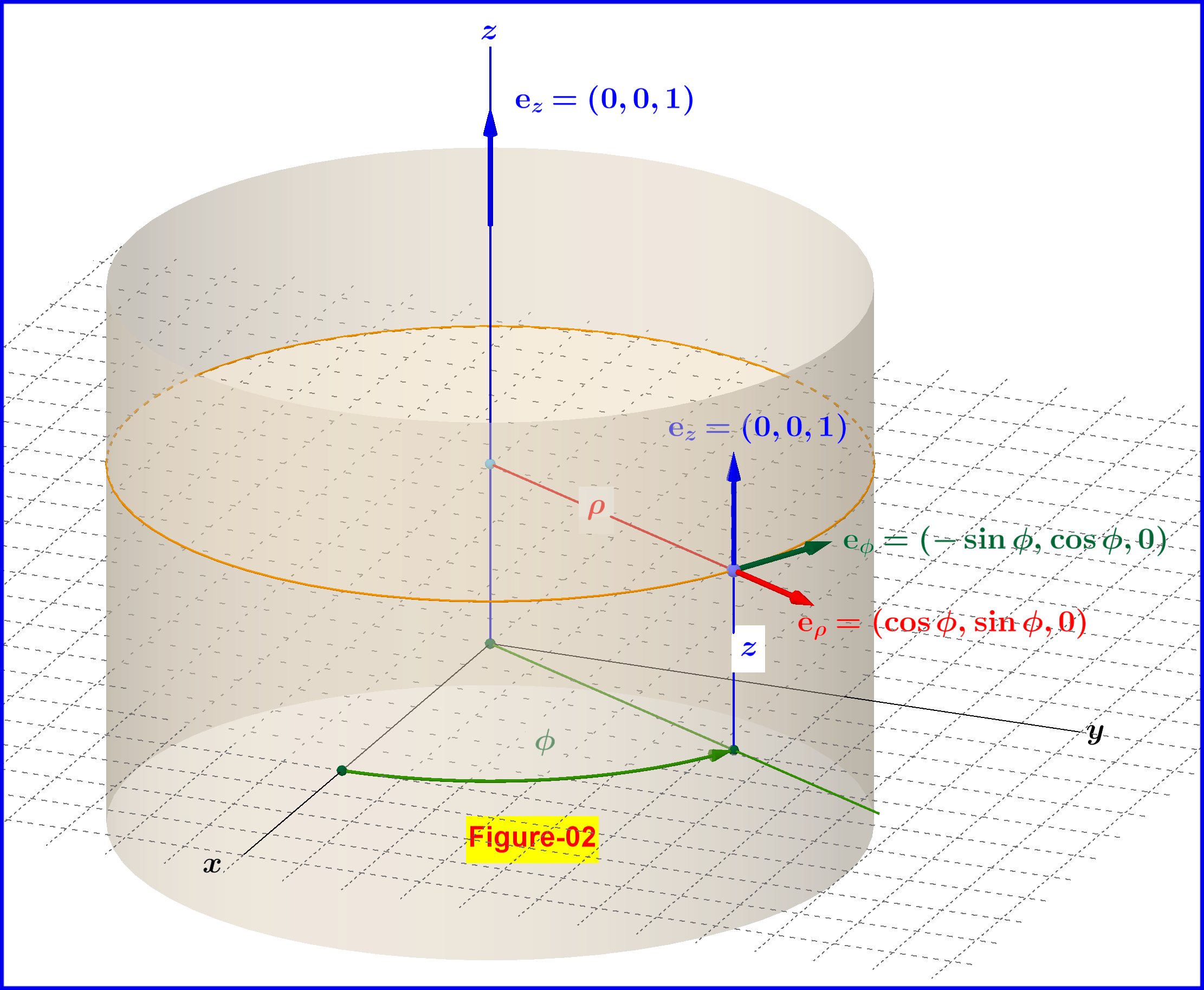 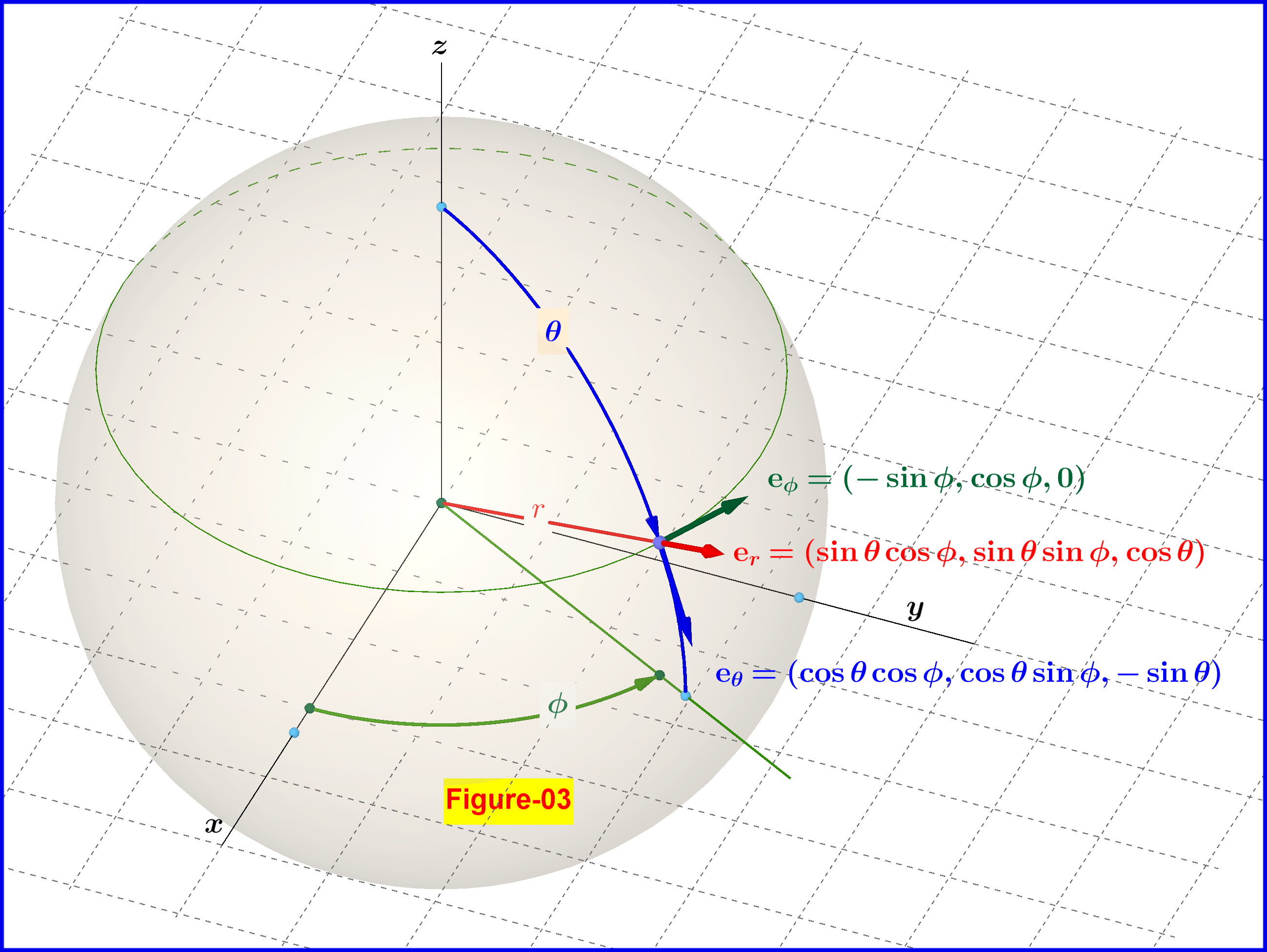 Movement Design: (Brandon)
Brandon Knutson, 11/7/23, F23toSp24_NorthrupGrumman
Reverse Kinematics
Input Hole Position and Cylinder Dimensions
Use #1 to calculate X position
Use # 2 and 3 to calculate Reach (H) and Phi
Use #4 to find Theta
Use #5 and 6 to find angular position of motors
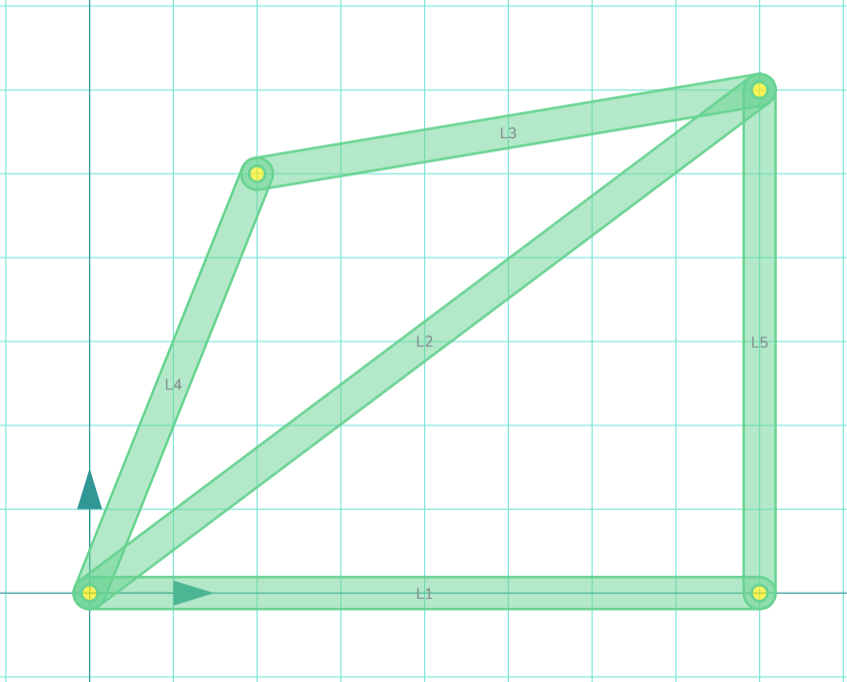 Brandon Knutson, 11/7/23, F23toSp24_NorthrupGrumman
Order Restructuring
Start position is known
Using a double nested loop function
Find the difference in angle between start position and all drill hole positions
Find smallest combined difference
Reorder list and repeat moving from hole to hole

Combinational Organization
Brandon Knutson, 11/7/23, F23toSp24_NorthrupGrumman
Cubic Spline Movement
T = IA
Torque = Moment of Inertia X Angular Acceleration
Case 1: 2.88 Times Greater
Case 2: 9.83 Times Greater
Case 3: 23 Times Greater
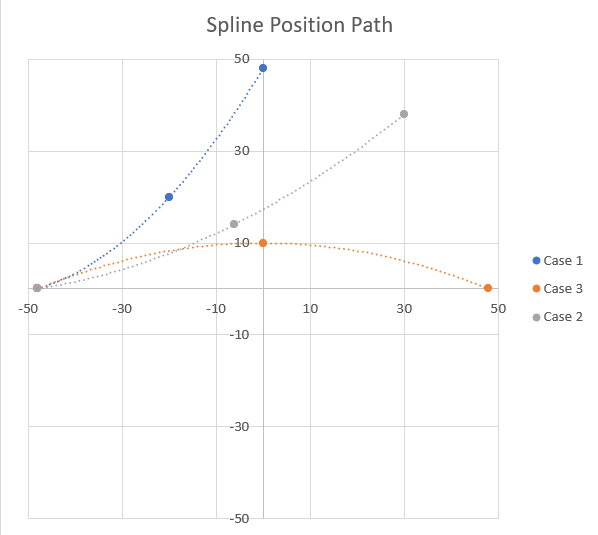 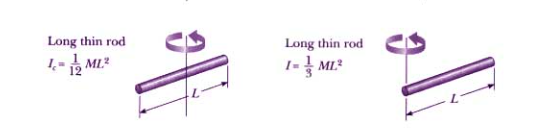 [4-7]
Brandon Knutson, 11/7/23, F23toSp24_NorthrupGrumman
Engineering Calculations: Deflection
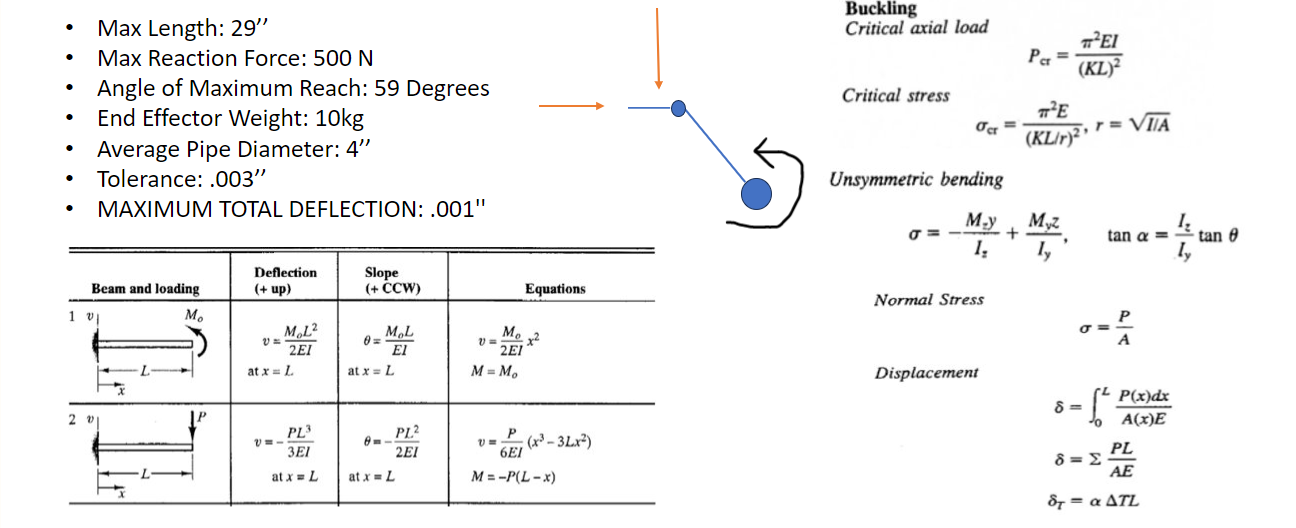 Daniel Cooke, 11/7/23, F23toSp24_NorthrupGrumman
Engineering Calculations: Deflection
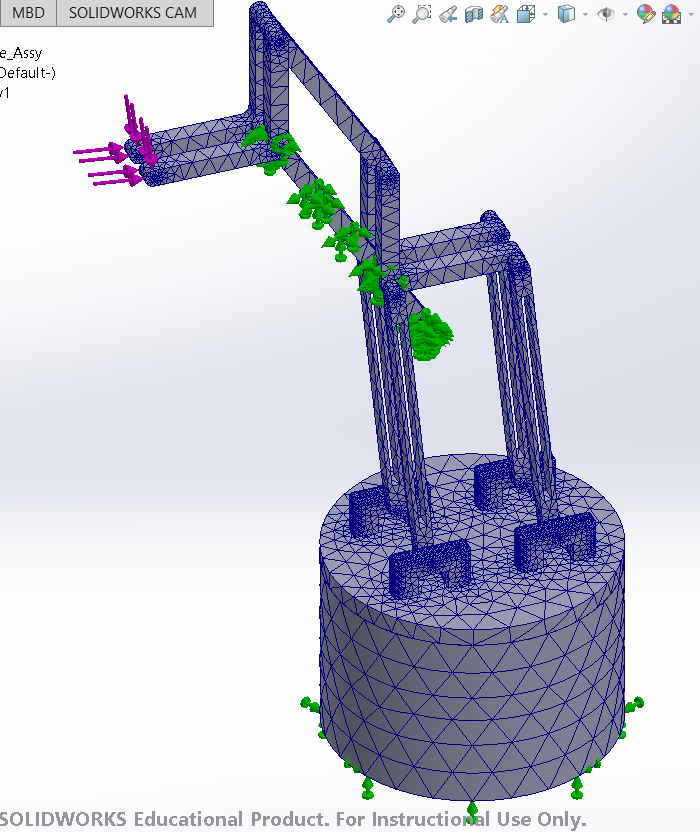 Highest Strain Member: Pillar 1
Redesign: Scale Cross Sections and Dimensions for Final Design
Final Material Selection: Aluminum (80/20 modular components)
Light Weight
Low Relative Cost
Easy Access and Machinability
Daniel Cooke, 11/7/23, F23toSp24_NorthrupGrumman
Engineering Calculations: Power Supply
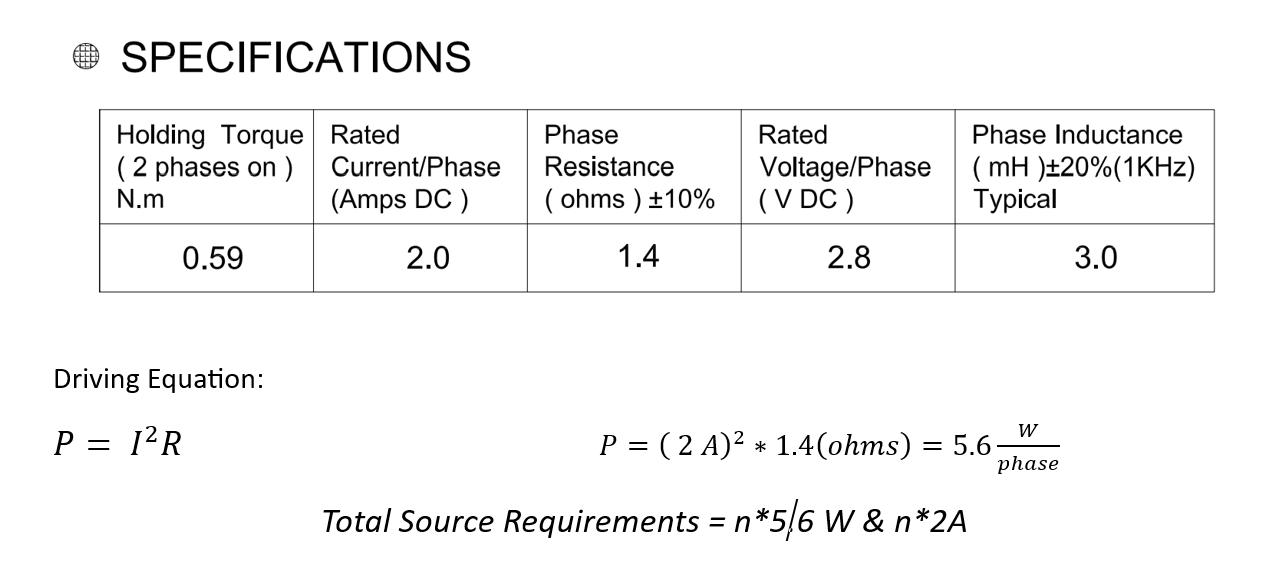 Stepper Motor Phases
 Electromagnetic Stator – Orientation
How Stepper Motor Design Power Needs
False Assumptions
Mason Goodman, 11/7/23, F23toSp24_NorthrupGrumman
Engineering Calculations: Slewing Bearings & Rings
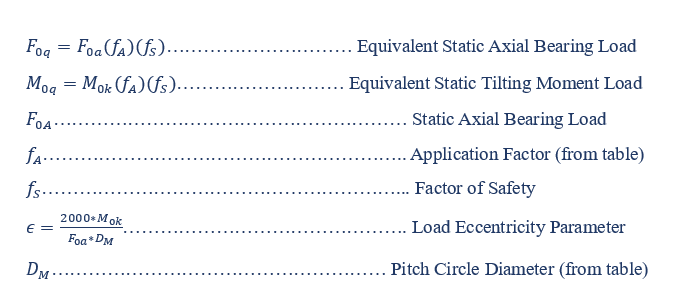 Factor of safety and application factors can be found in many resources including Shigley's Mechanical Engineering Design
Static axial bearing load as well as static moment load can be found within tables online choosing a proper value related to the team's bearing choice
[2]
Mica Nellis, 11/7/23, F23toSp24_NorthrupGrumman
Engineering Calculations: Slewing Bearings & Rings
Specifications:
Four-point contact slewing ring
Bore: 120-357 mm
Outer Diameter: 280-543mm
Overall Width: 60-70 mm
Static Axial Load: 37,518-104,805 kg
Static Radial Load: 12,438-34,969 kg
Moment Load: 183,673-1.17E6 kg-cm
Lubrication: NLGI #2 Grease
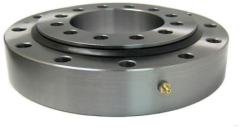 [3]
Mica Nellis, 11/7/23, F23toSp24_NorthrupGrumman
Engineering Calculations: Slewing Bearings & Rings
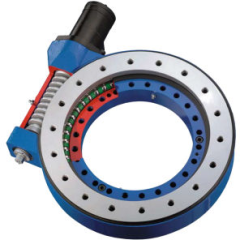 Specifications:
Single Row ball bearing
For heavy load applications
Bore: 145.01-524.99 mm
Outside Diameter: 351-781 mm
Overall Width: 81.99-130 mm
Static Axial Load: 55,329-240,816 kg
Static Radial Load: 20,408-89,796 kg
External gear only
[3]
Mica Nellis, 11/7/23, F23toSp24_NorthrupGrumman
Engineering Calculations: Holding Torque
Gravity
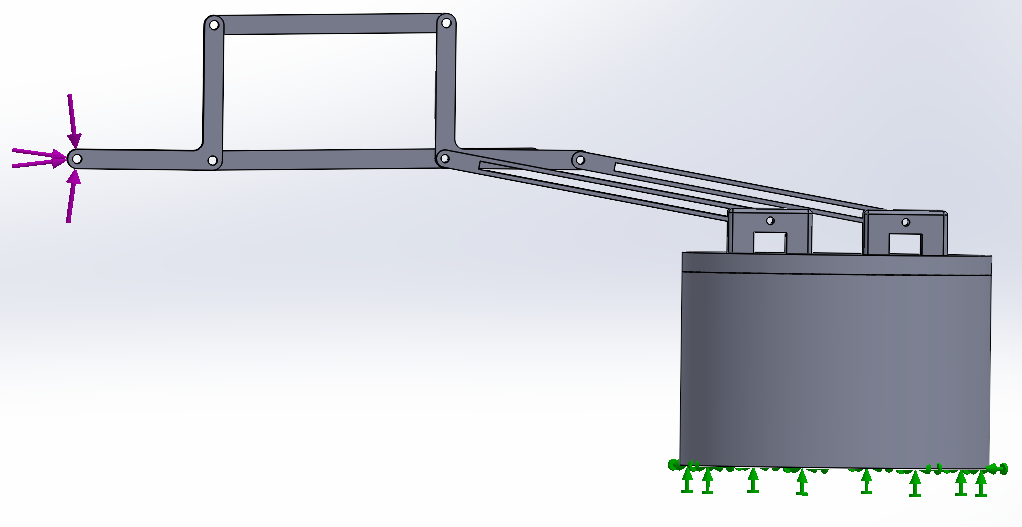 Holding Torque at Full Extension:
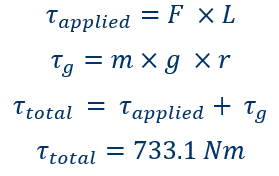 Force Applied: 25 N
Fixed Point
Weight of arm (m): 25 kg (245.17 N)
Length of arm (L): 0.7366 m (2.42 ft)
Distance to center of mass (r): 0.3048 m (1 ft)
Gravity (g): 9.81 m/s^2
Russel Stringham, 11/7/23, F23toSp24_NorthrupGrumman
Design ValidationCritical Failure Points
Bearing Failure
     Audible Noise and Siezing 
     Self-stop controlled by motor exertion
Bolt Shear
     Inspection, Factor of Safety, and Emergency Stop
Failure Modes
Power Outage: System Will Fall
     Power Bank or Additive Breaking
Linkage Deflection and Fracture
     Linkage Inspection and Factor of Safety
Spindle Failure
     Auditory and Cutting Force Sensors
Interference
       Self-stop controlled by motor exertion
Brandon Knutson, 11/7/23, F23toSp24_NorthrupGrumman
[8-10]
FMEA
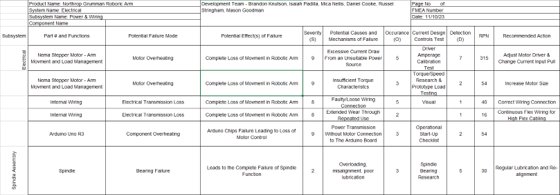 Brandon Knutson, 11/7/23, F23toSp24_NorthrupGrumman
FMEA
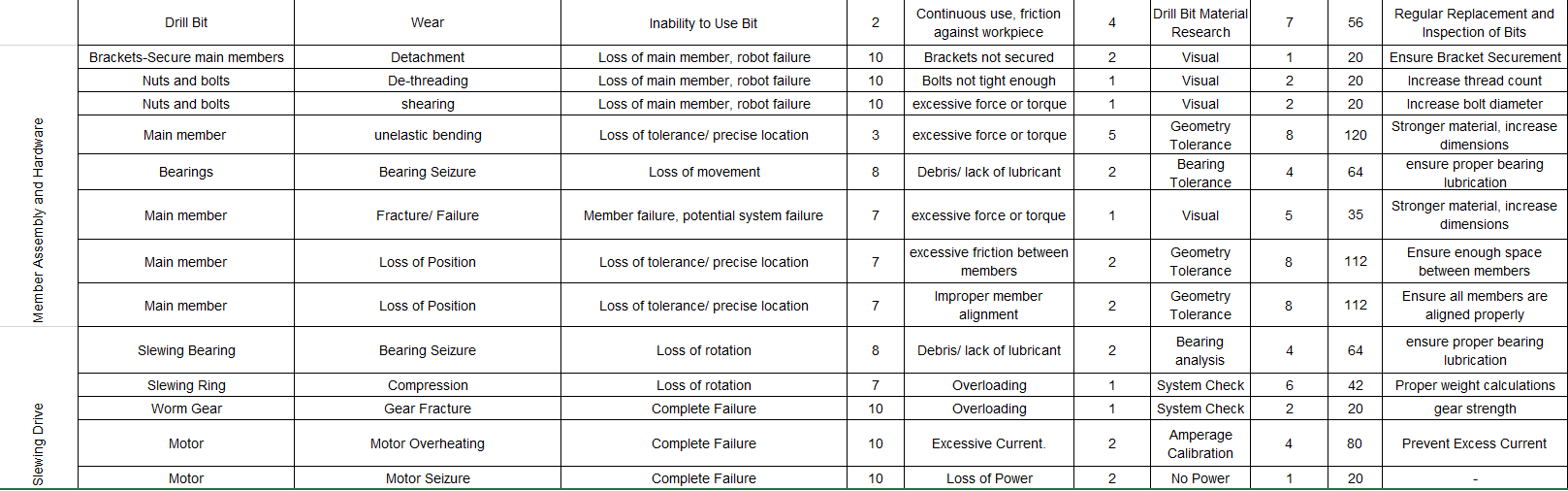 Brandon Knutson, 11/7/23, F23toSp24_NorthrupGrumman
Design ValidationDesign Testing
Experiments to Run
Power Outage Test
Excessive Movement
Intentional Damaging
Interference when Operating
Testing Resources
Secure Room with Wall Power
Fabricated Design
     Computer with Input Commands
     Emergency Shut Off Button
PPE: Safety Googles
Table or Plexiglass Shield
Brandon Knutson, 11/7/23, F23toSp24_NorthrupGrumman
Schedule
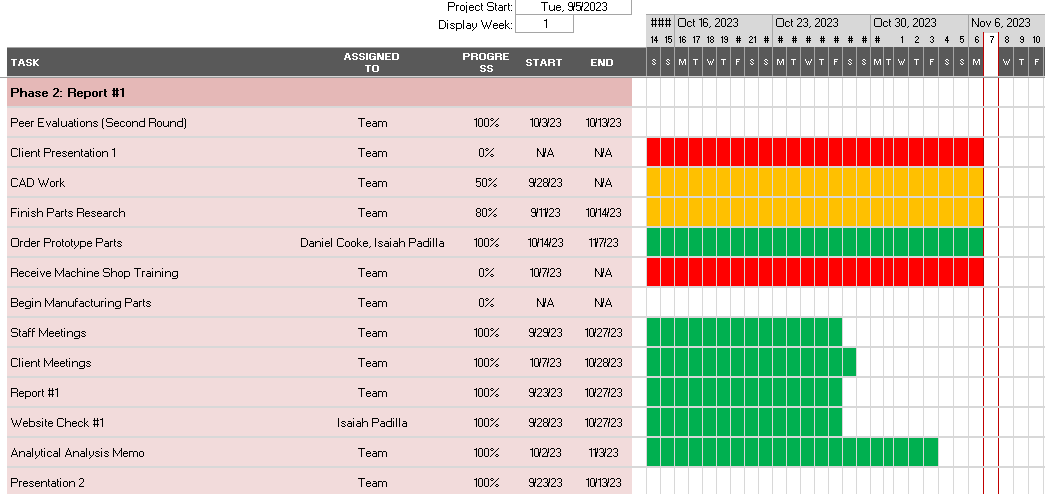 Update for previous phase of tasking
Isaiah Padilla, 11/7/23, F23toSp24_NorthrupGrumman
Schedule
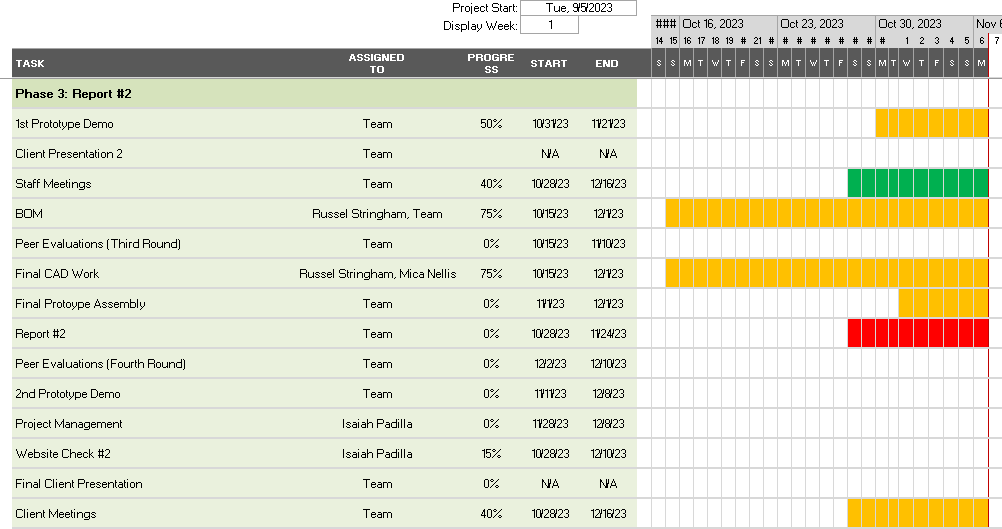 Team is behind on tasks, but is catching up at an acceptable rate
Isaiah Padilla, 11/7/23, F23toSp24_NorthrupGrumman
Budget
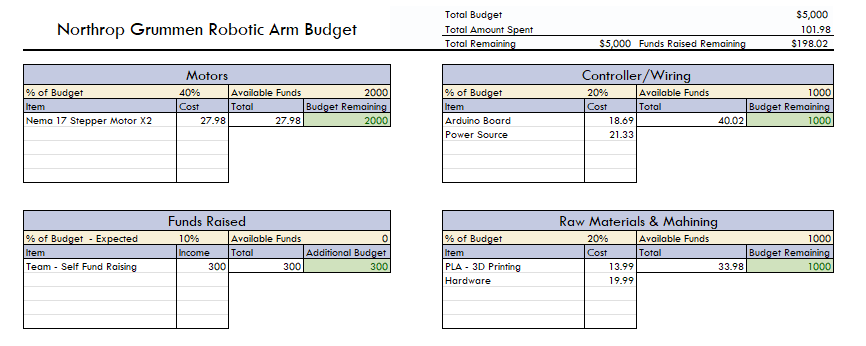 Mason Goodman, 11/7/23, F23toSp24_NorthrupGrumman
Questions?
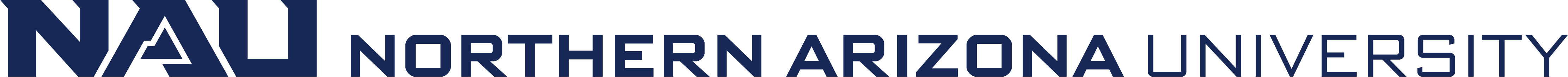 Resources
[1]“What is a Four-Axis Robot?” https://robotsdoneright.com/Articles/what-is-a-four-axis-robot.html#:~:text=parts%20more%20accessible.-,%E2%80%A2,is%20able%20to%20rotate%20parts.
[2] Slewing Rings, Catalog 404. Schaeffler Technologies AG & Co. KG, 2012.
[3] “DatasheetDirectory,”Globalspec.com,2020.https://www.globalspec.com/specsearch/partspecs?partId=
[4]“Moment of Inertia - Formulas, MOI of Objects [Solved Examples],” BYJUS. https://byjus.com/jee/moment-of-inertia/
‌[5] “Relation Between Torque And Moment Of Inertia - BYJU’S,” BYJUS. https://byjus.com/physics/relation-between-torque-and-moment-of-inertia/
‌[6] “Cubic spline interpolation with end conditions - MATLAB csape,” www.mathworks.com. https://www.mathworks.com/help/curvefit/csape.html (accessed Nov. 07, 2023).
‌[7] “Slug (unit),” Wikipedia, Feb. 17, 2021. https://en.wikipedia.org/wiki/Slug_(unit)
‌[8] Z. Xiao, H. Ma, Y. Lu, G. Zhang, Z. Liu, and Q. Song, “Real-Time milling tool breakage monitoring based on multiscale standard deviation diversity entropy,” International Journal of Mechanical Sciences, vol. 240, p. 107929, Feb. 2023, doi: https://doi.org/10.1016/j.ijmecsci.2022.107929.
‌[9] “40 Series (40mm Based Profiles) | Metric | T-Slotted Profiles | Framing Options,” 8020.net. https://8020.net/framing-options/t-slotted-profiles/metric/40series40mmbasedprofiles.html (accessed Nov. 07, 2023).
‌[10] “5 Causes of Motor Failure and How to Prevent Them,” www.acorn-ind.co.uk, May 16, 2018. https://www.acorn-ind.co.uk/insight/five-causes-of-motor-failure/
‌